Тема 4Контролінг управління витратами в системі фінансового управління підприємством
4.1. Сутність контролінгу управління витратами і його роль в ухваленні фінансових рішень. 4.2. Калькулювання витрат підприємства в системі контролінгу.
Контролінг витрат – це виокремлена саморегулівна підсистема ефективного загального управління підприємством на основі планування, обліку і аналізу, контролю, координації, інформаційного забезпечення витрат з урахуванням попиту на продукцію, яка виробляється (надані послуги), що забезпечує стійке економічне функціонування підприємства у стратегічному періоді.
Чинники необхідності упровадження на сучасних підприємствах контролінгу в системі управління витратами:
		1)  підвищення нестабільності зовнішнього середовища,яке висуває додаткові вимоги до системи управління підприємством,особливо в розрізі формування його витрат; 
	2) зміщення акценту з контролю за виконанням планових показників формування витрат на аналіз майбутньої величини собівартості продукції;
	3) необхідність безперервного аналізу змін, що впливають на величину втрат;
		4) ускладнення системи управління підприємством, яка вимагає створення механізму координації всередині системи управління; 
	5) інформаційний бум поряд із нестачею релевантноїінформації, що вимагає побудови спеціальної системи інформаційногозабезпечення управління витратами підприємства як базового елементаформування фінансового результату підприємства
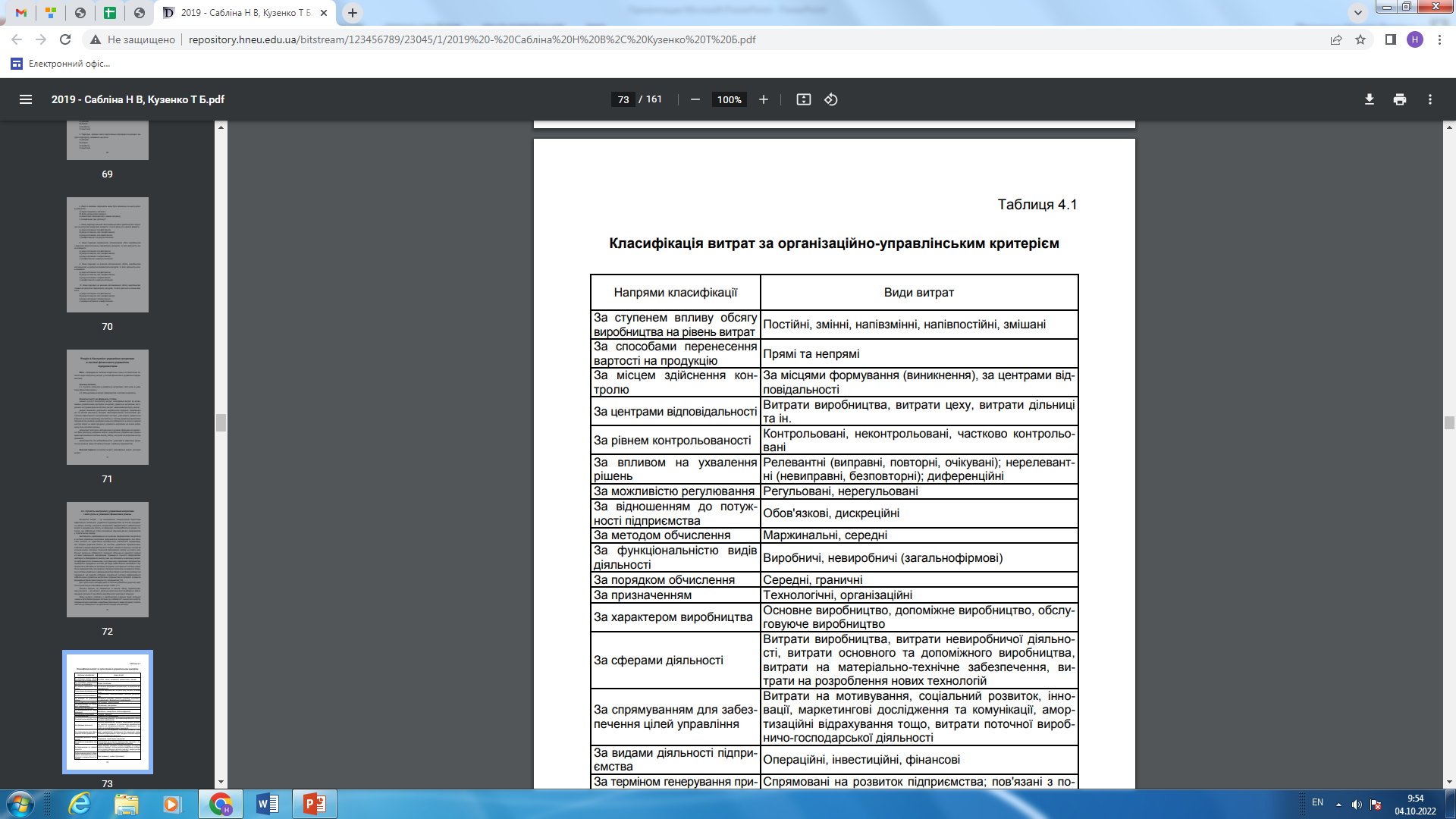 Закінчення таблиці 4.1
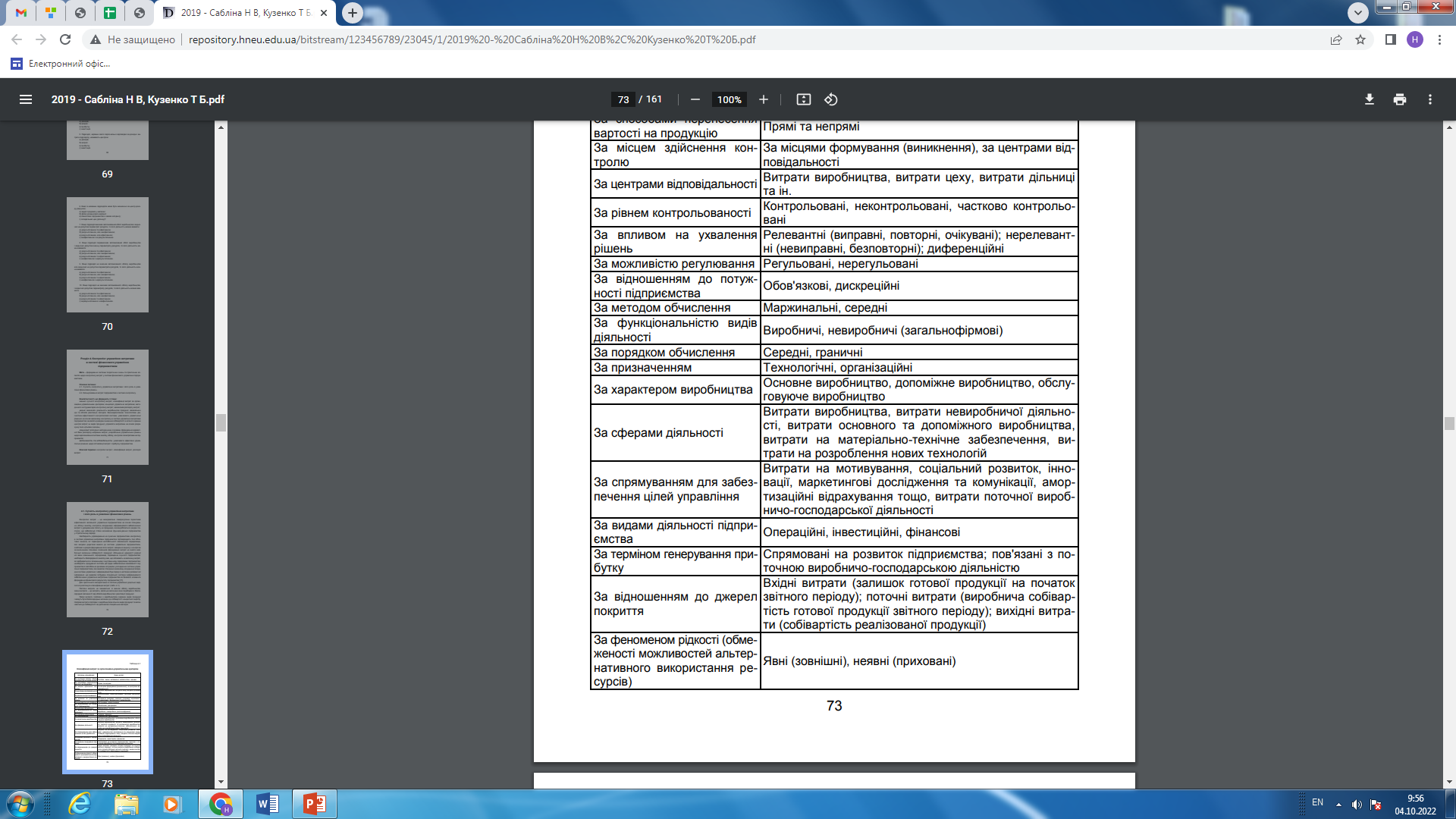 Постійні витрати не змінюються зі зміною обсягу виробництва, змінні витрати – це витрати, загальна величина яких перебуває в безпо-середній залежності від обсягів виробництва і реалізації продукції. 
			Прямі витрати пов'язані з виробництвом окремих видів продукції і можуть бути безпосередньо включені до собівартості конкретного виробу. Непрямі витрати пов'язані з виробництвом кількох видів продукції та включаються до собівартості за допомогою спеціальних методів.
Регульовані – витрати, на величину яких впливає певний центр відповідальності підприємства. Нерегульовані – витрати, на величину яких не може впливати певний центр відповідальності.		
			Нерелевантні витрати не залежать від альтернативних варіантів управлінських рішень і тому не враховуються в порівняльних обчисленнях. Релевантні – витрати, які залежать від альтернативних варіантів управлінських рішень і враховуються у порівняльних обчисленнях.
Середні витрати відображають середню величину витрат на одиницю продукції за певний період виробництва. 

Граничні – показують приріст сукупних витрат унаслідок приросту обсягу виробництва на гранично малу величину. 

Явні витрати – це витрати, що формуються відповідно до стандартів бухгалтерського обліку. Неявні витрати характеризують нереалізований дохід від альтернативного використання ресурсів.
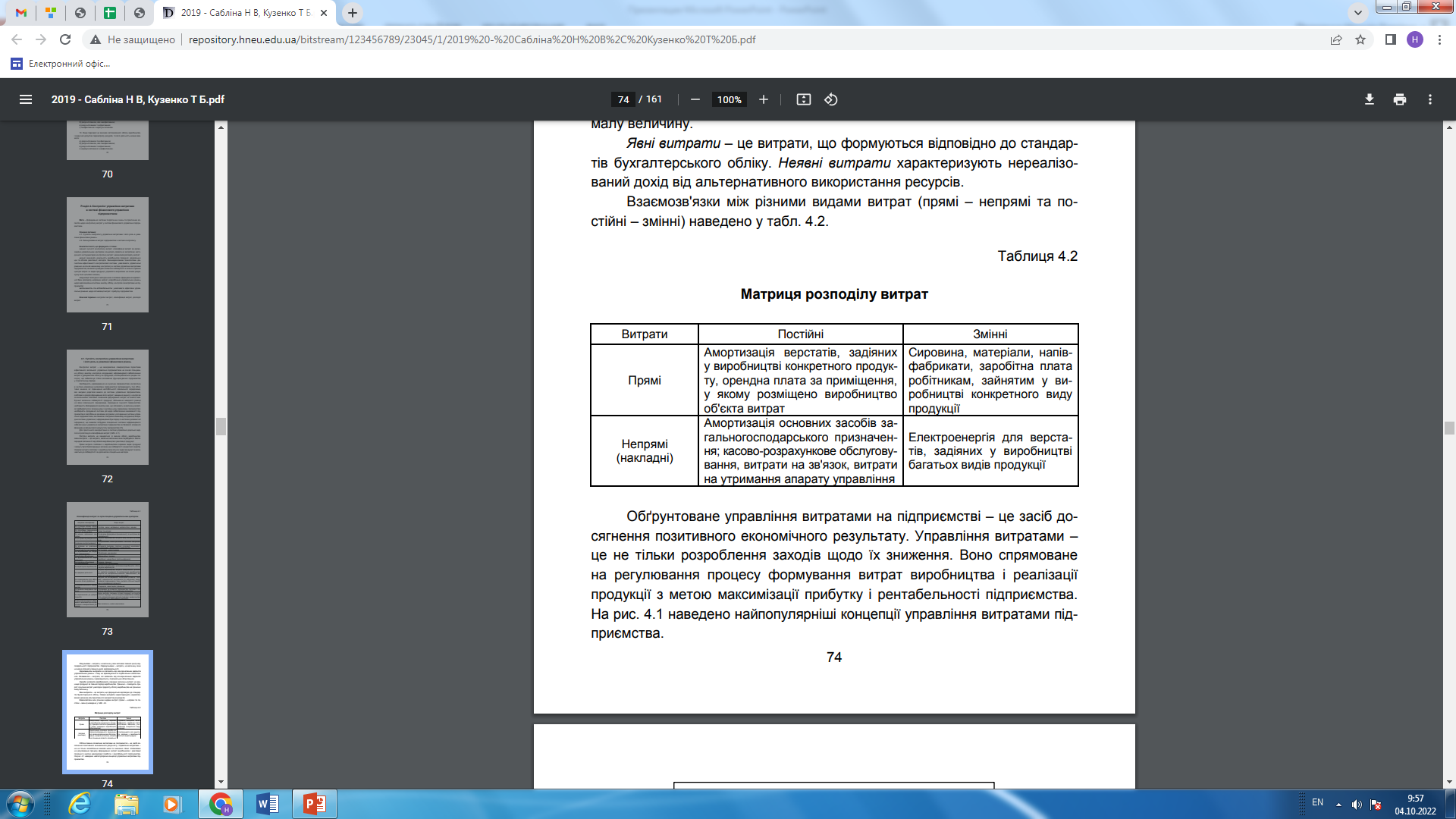 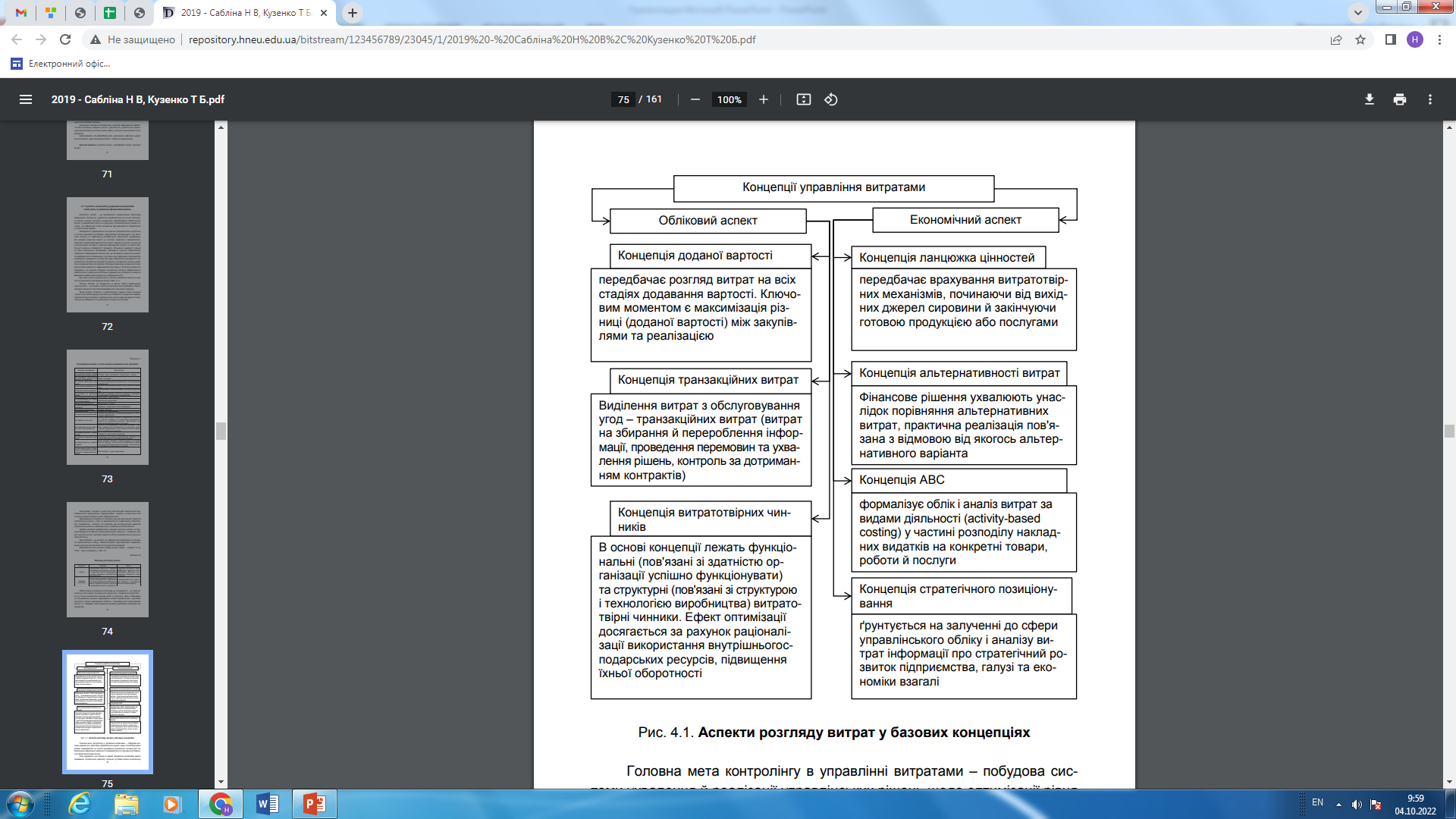 Головна мета контролінгу в управлінні витратами – побудова системи ухвалення й реалізації управлінських рішень щодо оптимізації рівня витрат підприємства на основі оцінювання економічної ситуації для забезпечення ефективної діяльності підприємства та отримання оптимального фінансового результату.
Стратегічне управління витратами може ґрунтуватися на реактивному (від лат. reactio – дія у відповідь) підході, сутність якого полягає в швидкому реагуванні на зміни в навколишньому середовищі з метою заощадження витрат, та на проактивному (від лат. pro – перед та activus –діяльність) підході, сутність якого полягає в упередженні впливу на причини, що генерують витрати.
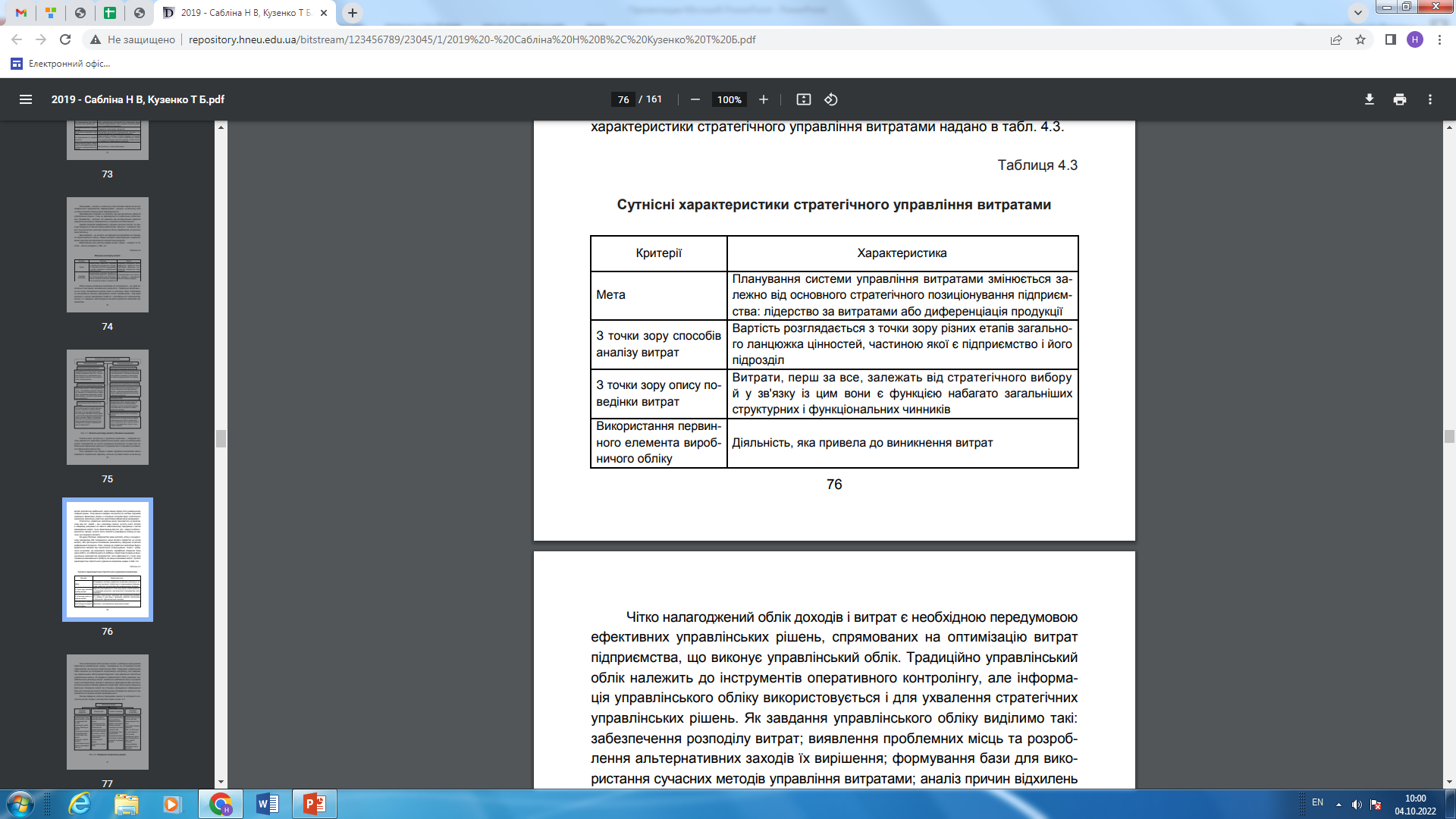 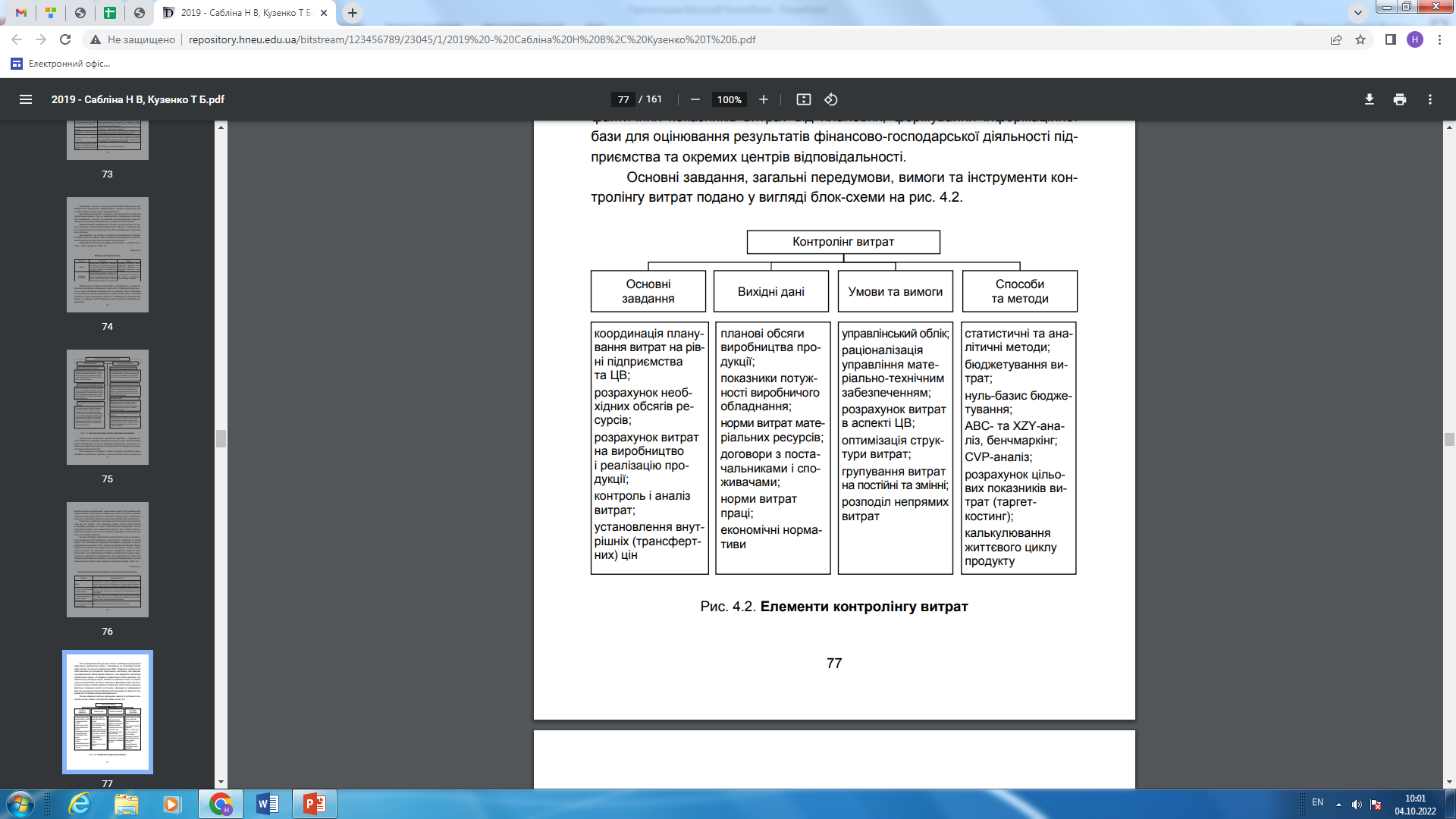 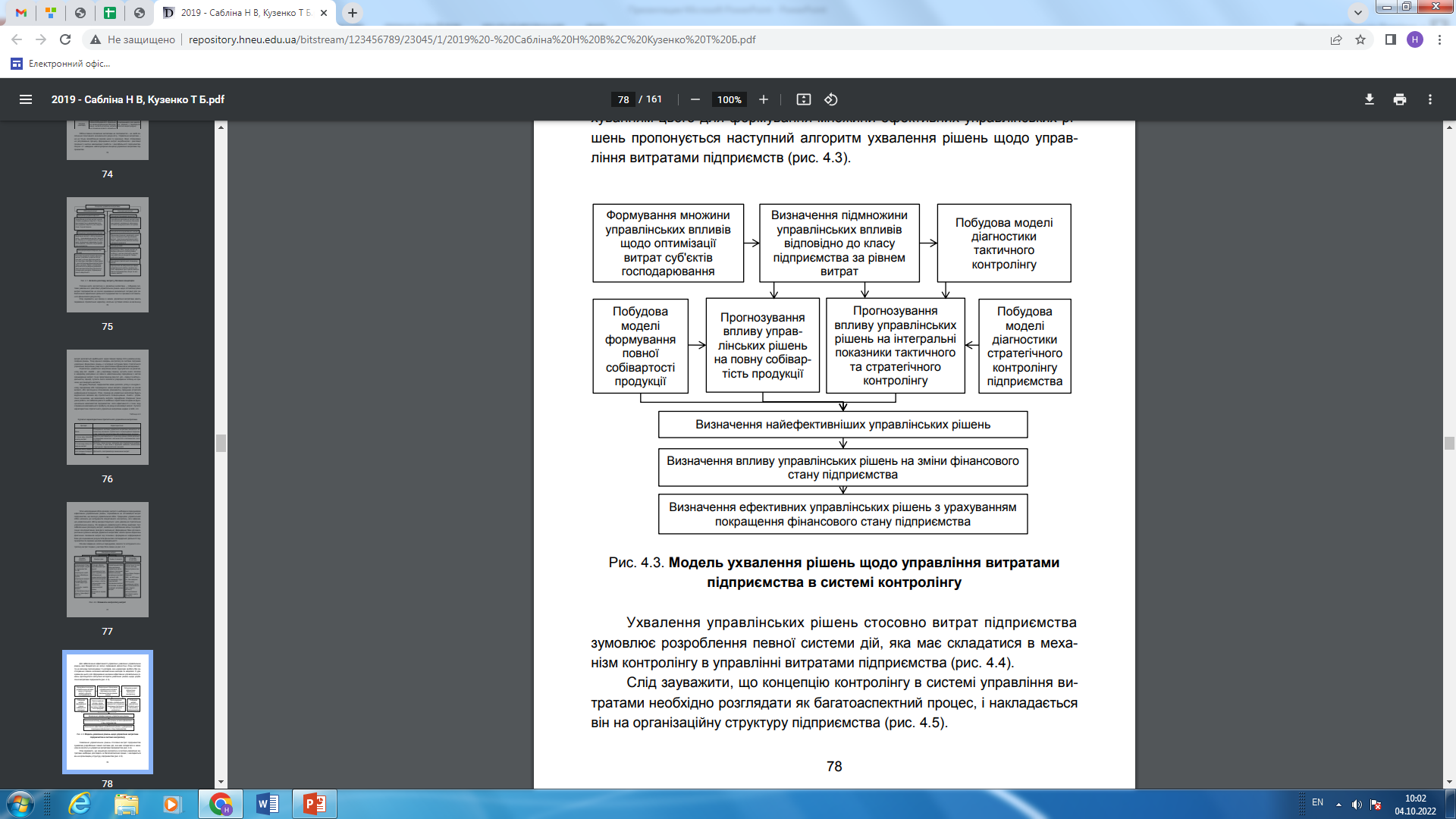 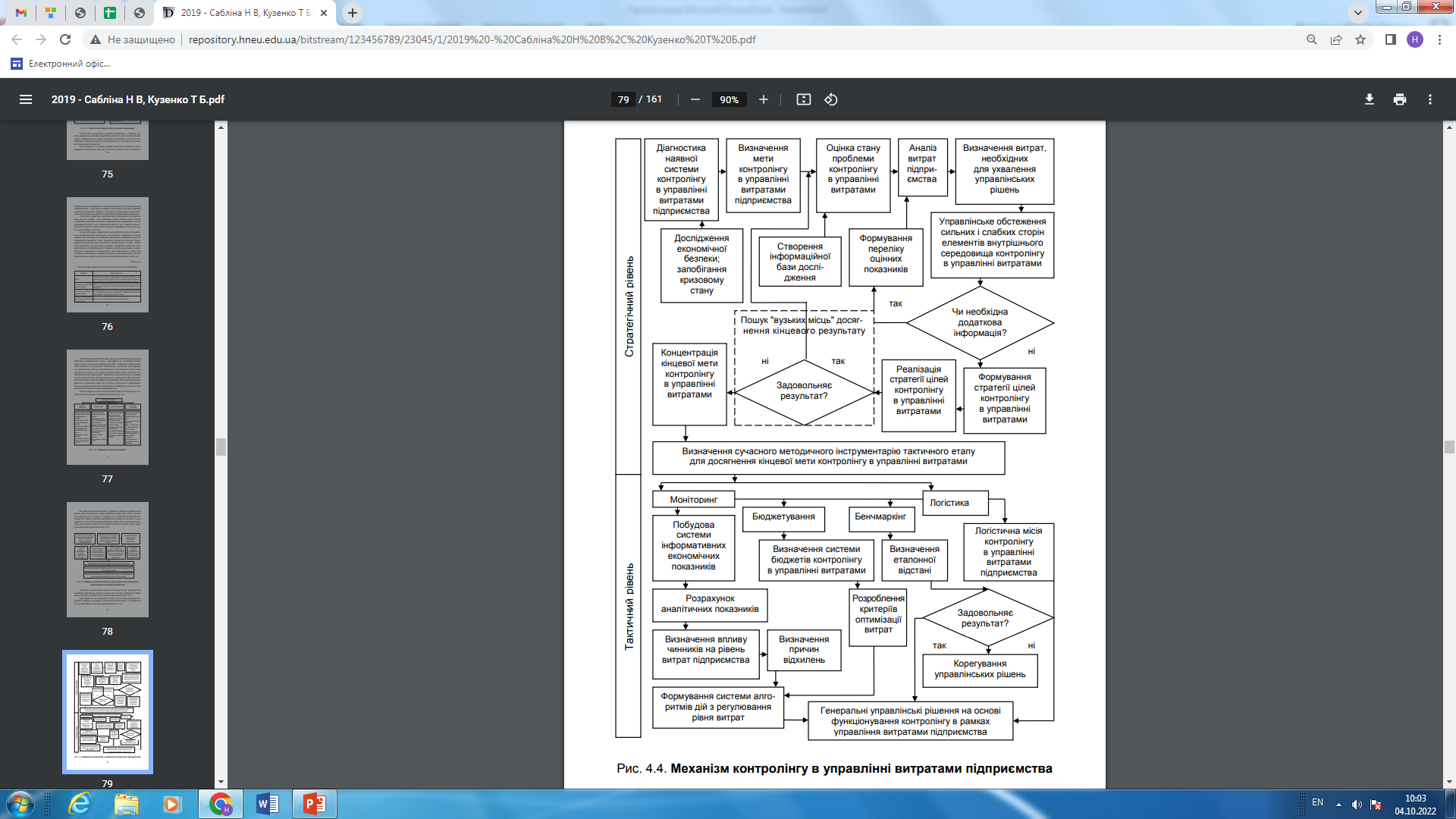 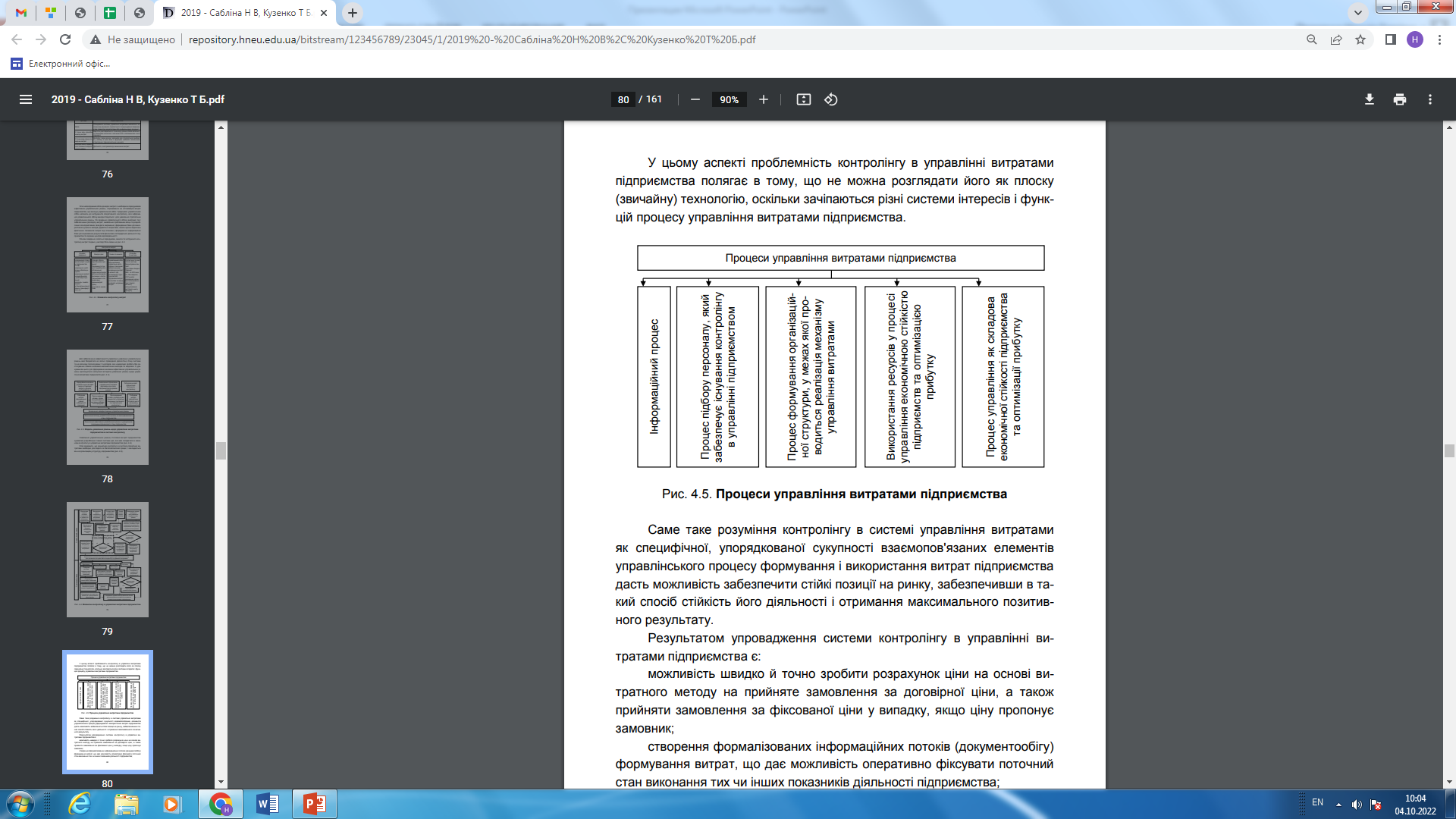 Калькуляція (від лат. calculatio – обчислення) – це розрахунок у грошовому вимірнику результату будь-якого господарського процесу – заготівлі матеріальних ресурсів, виробництва продукції в основному та допоміжних цехах, реалізації продукції або матеріальних цінностей, визначення втрат від браку тощо. Проте основним призначенням калькуляції є отримання інформації про собівартість для організації та управління процесом виробництва і контролю за рівнем витрат.
За допомогою калькулювання витрат на підприємстві вирішуються такі завдання:
1) визначення величини витрат на одиницю продукції;
2) визначення конкурентоспроможної ціни продукції;
3) визначення рентабельності виробництва виготовлюваної продукції;
4) обґрунтовне управління виробництвом та витратами;
5)  визначення ефективності організаційно-економічних заходів та формування шляхів її поліпшення.
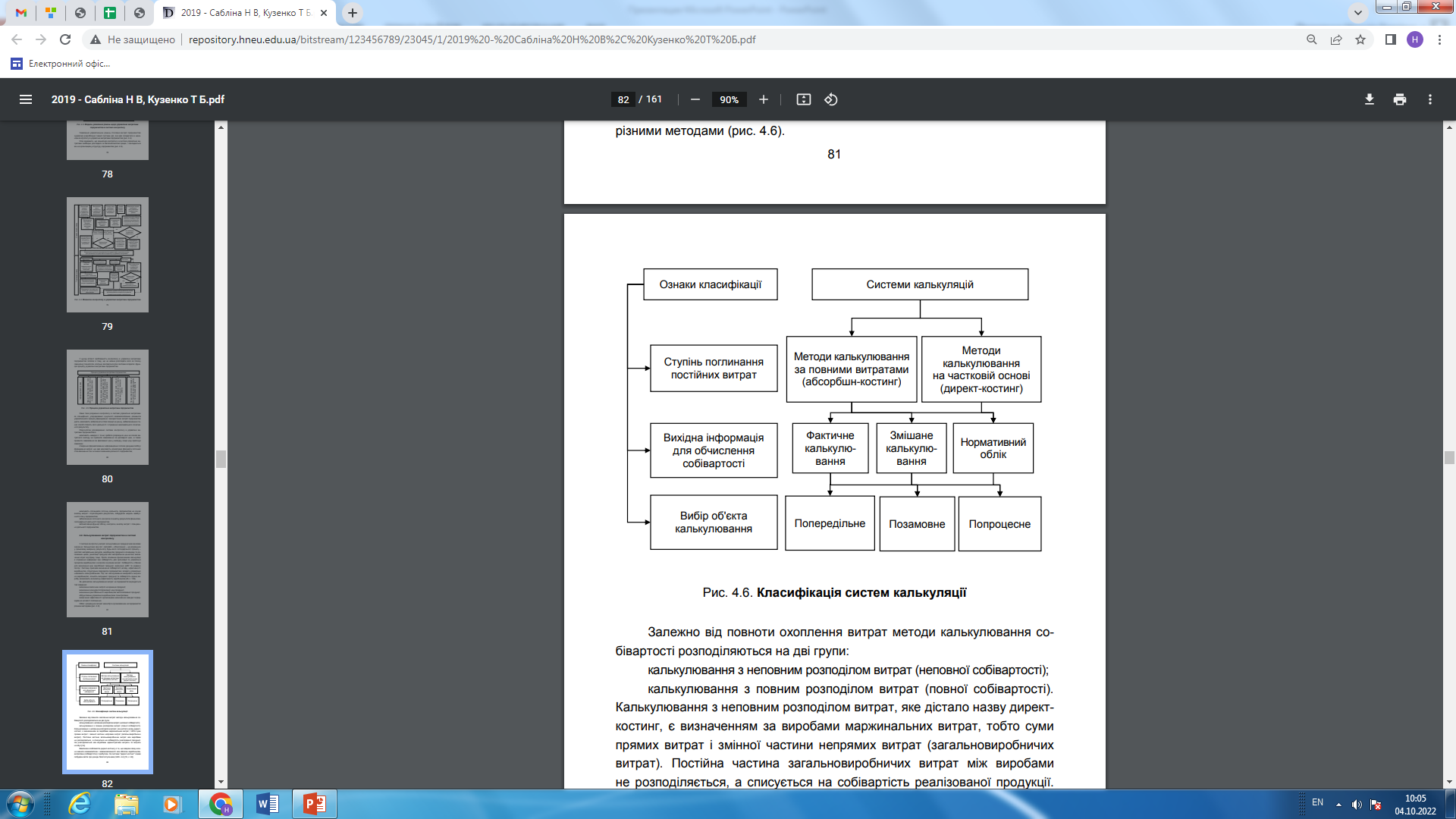 Калькулювання з повним розподілом витрат між реалізованою продукцією і її залишками на складі передбачає, що у собівартість продукції входять усі витрати (зокрема накладні), а саме прямі матеріальні витрати, пряма праця, загальновиробничі витрати, загальногосподарські витрати (включаються в собівартість реалізованої продукції загальною су-мою без розподілу на види продукції). Таке калькулювання дістало назвуабсорпшн-костинг.
"Директ-костинг" часто називають методом неповної собівартості, в основі покладено чіткий розподіл витрат на змінні і постійні. При цьому постійні витрати вважаються витратами періоду і не розподіляються між виробами, а прямо відносяться на результат. Метод "директ-костинг" має два варіанти:
- простий "директ-костинг;
- розвинутий "директ-костинг".
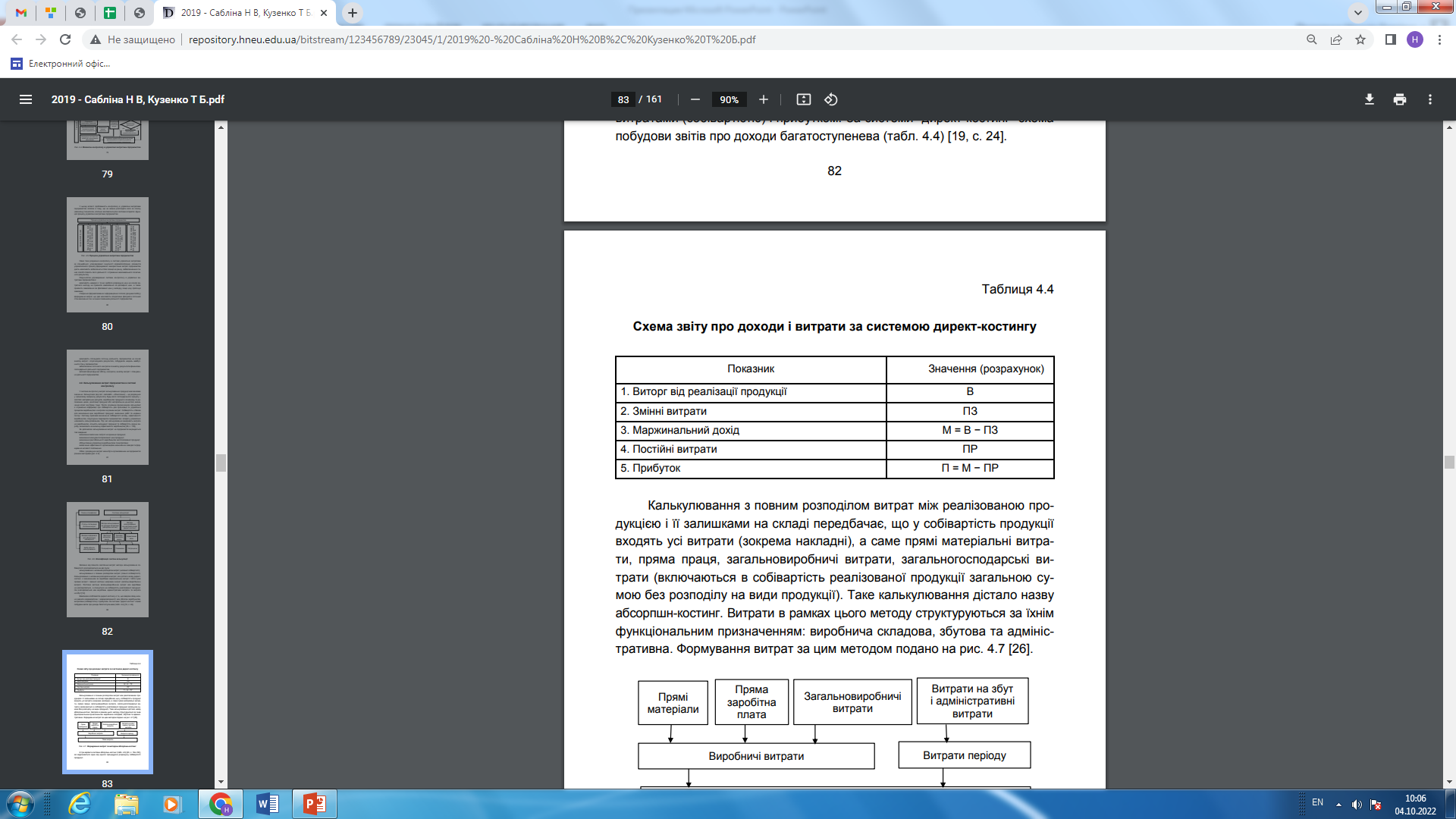 Відмінність розвинутого "директ-костингу" від простого в тому, що модель "витрати-випуск" стала діяти не тільки в центрах відповідальності на самому підприємстві, а й за його межами, що викликало необхідність визначення фінансових результатів (маржа, нмаржа) за сегментами діяльності, тобто в маркетинговому аспекті.
Розвинутий "директ-костинг" - за якого в собівартість поряд із змінними витратами включаються і прямі постійні витрати з виробництва та реалізації продукції.
Розвинутий дирек-ткостинг має декілька підвидів:
а) система багатоступеневого обліку витрат, яка передбачає калькулювання собівартості продукції не тільки за змінними, але й за прямими постійними витратами;
б) система обліку витрат залежно від завантаження виробничих потужностей, яка передбачає віднесення до собівартості продукції всіх змінних, а також частини постійних витрат, визначених залежно від коефіцієнта використання виробничих потужностей. Загальним же для всіх цих варіантів є той факт, що у будь-якому випадку калькулюється не повна, а часткова собівартість продукції.
 Виникнення простого директ-костингу пов’язано з тим, що, як підкреслює К. Друрі, була відкрита «згубна роль, яку відіграє розподіл постійних витрат між виробами», тобто не завжди можна правильно обрати базу розподілу. Як наслідок, виникла нова концепція управлінського обліку, побудована на розмежуванні витрат на постійні та змінні.
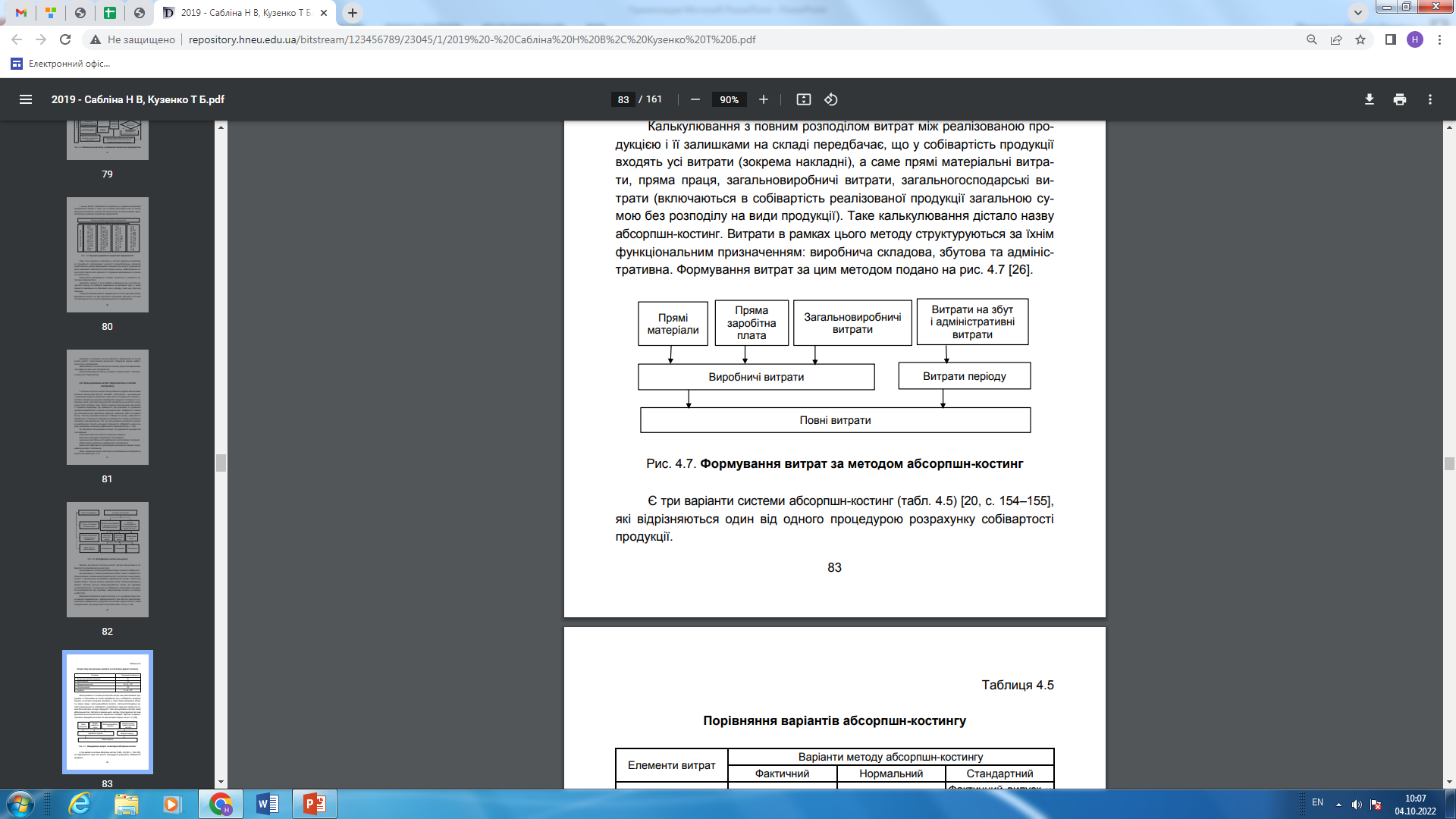 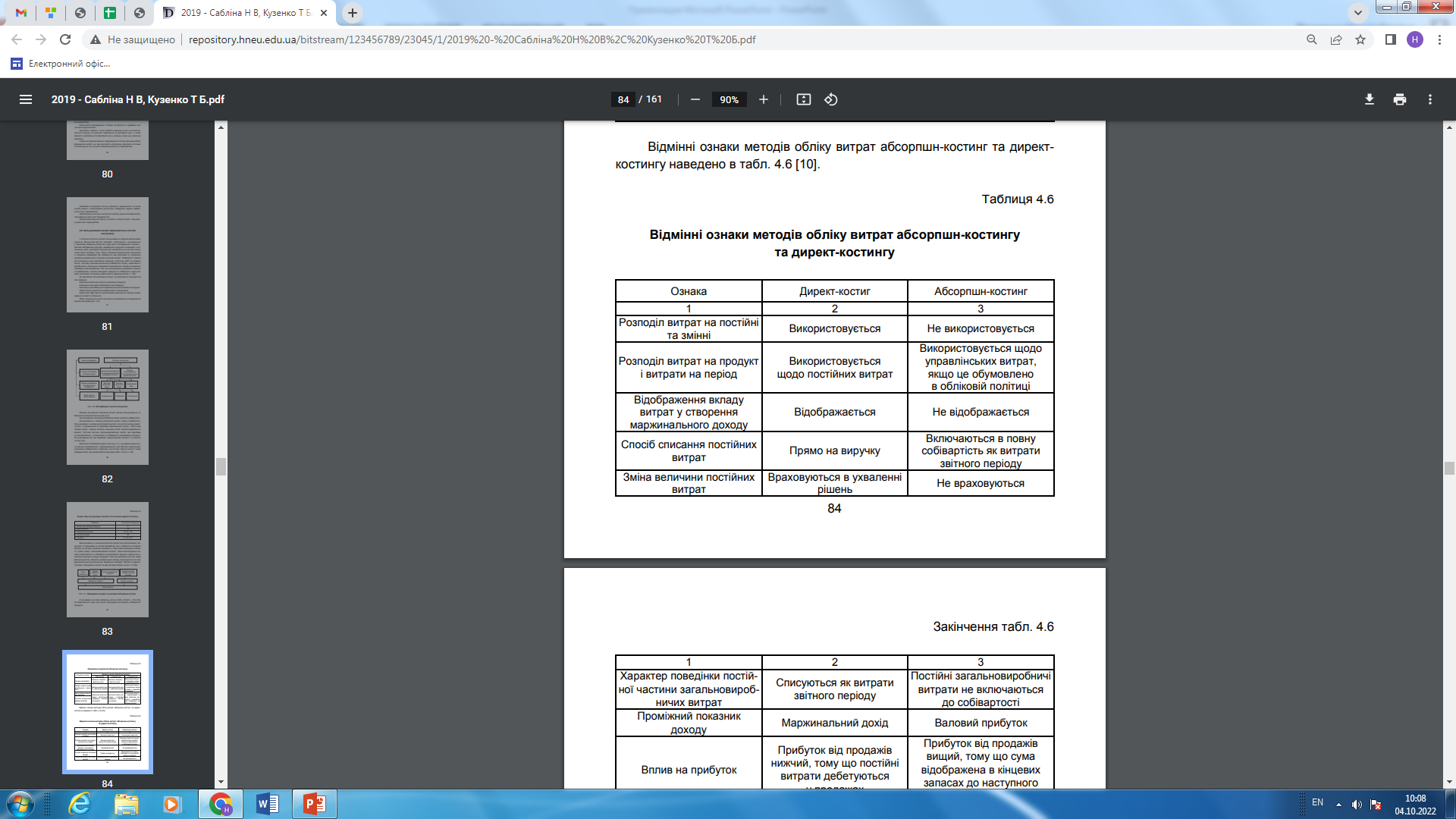 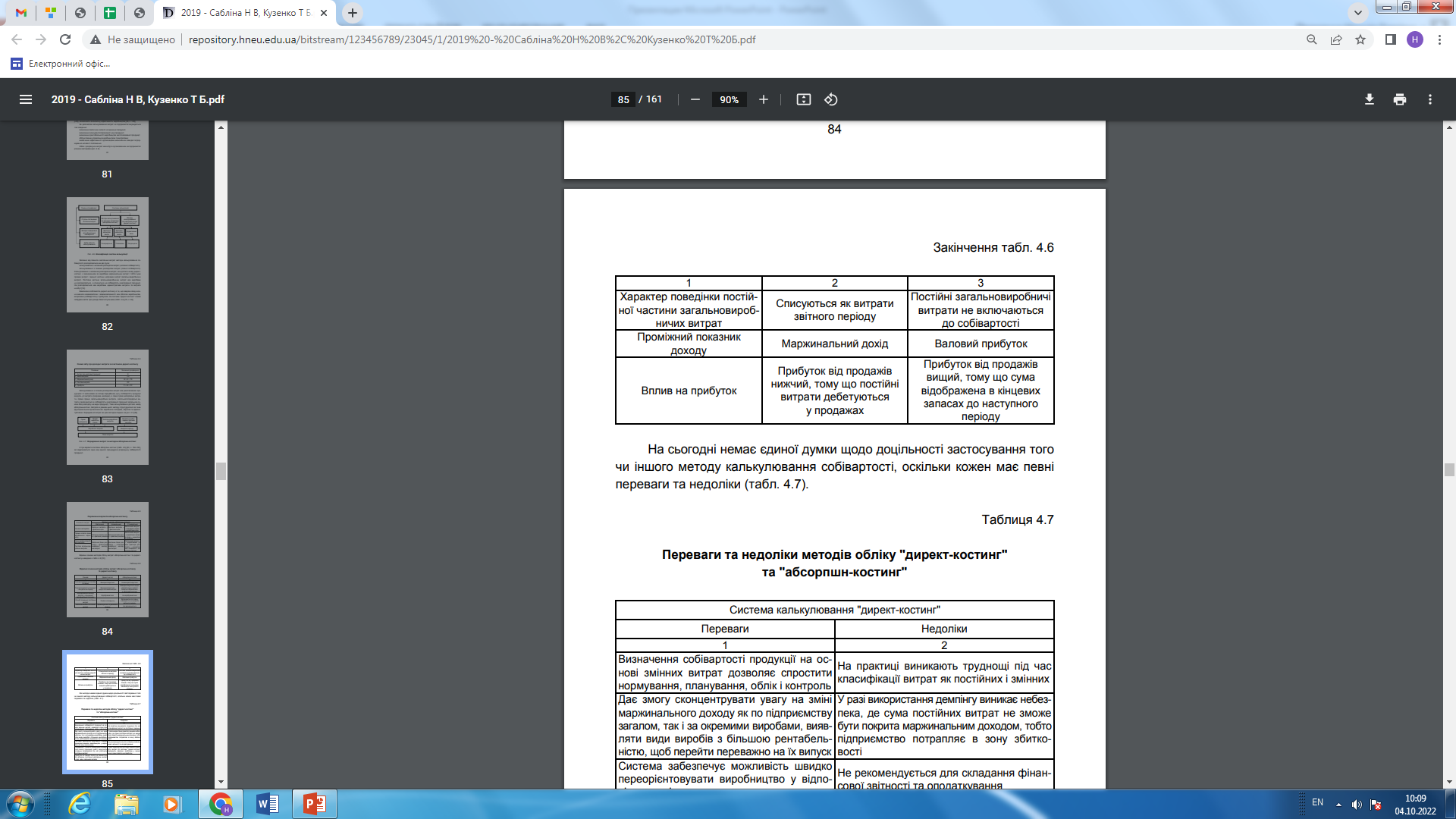 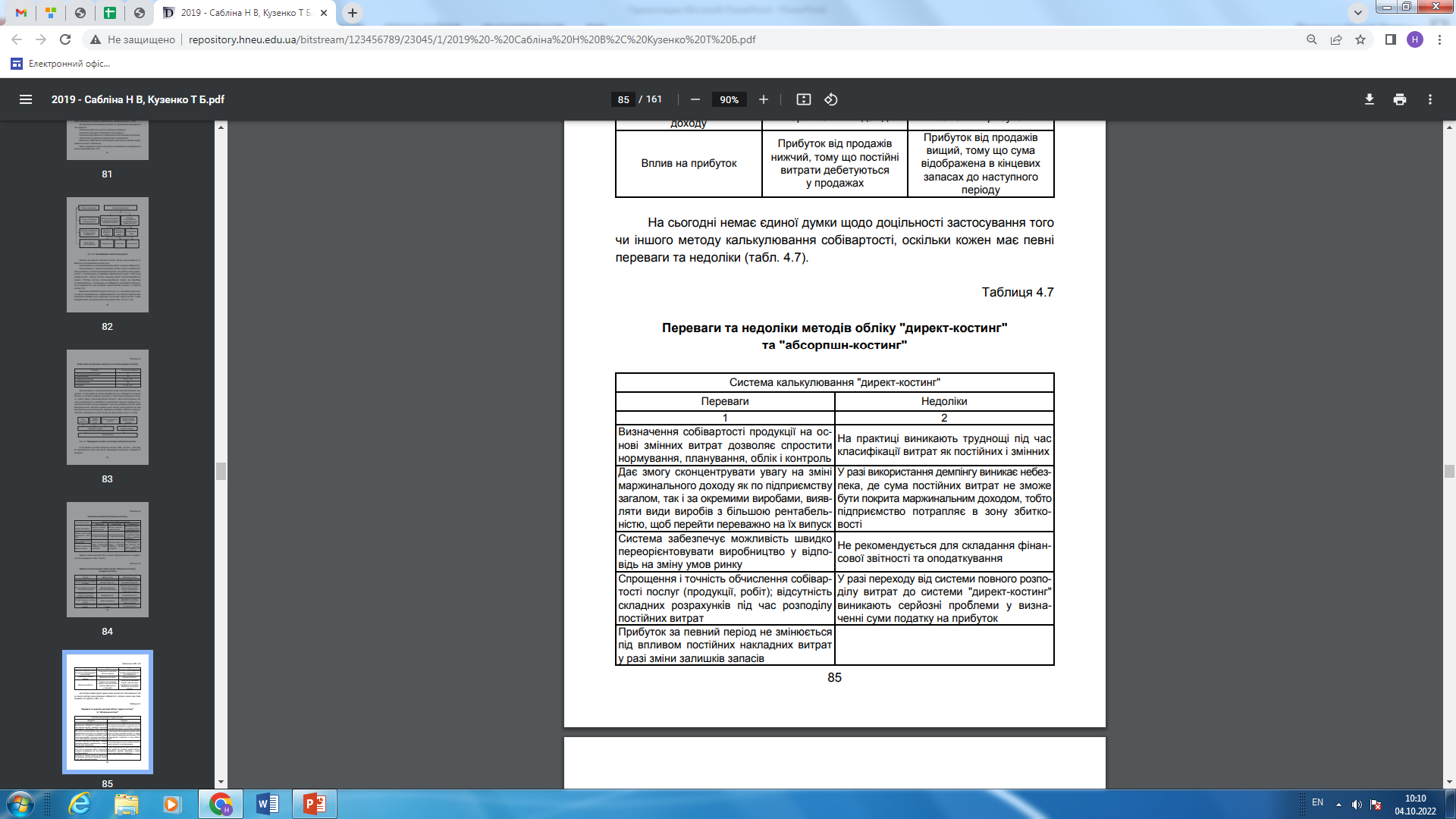 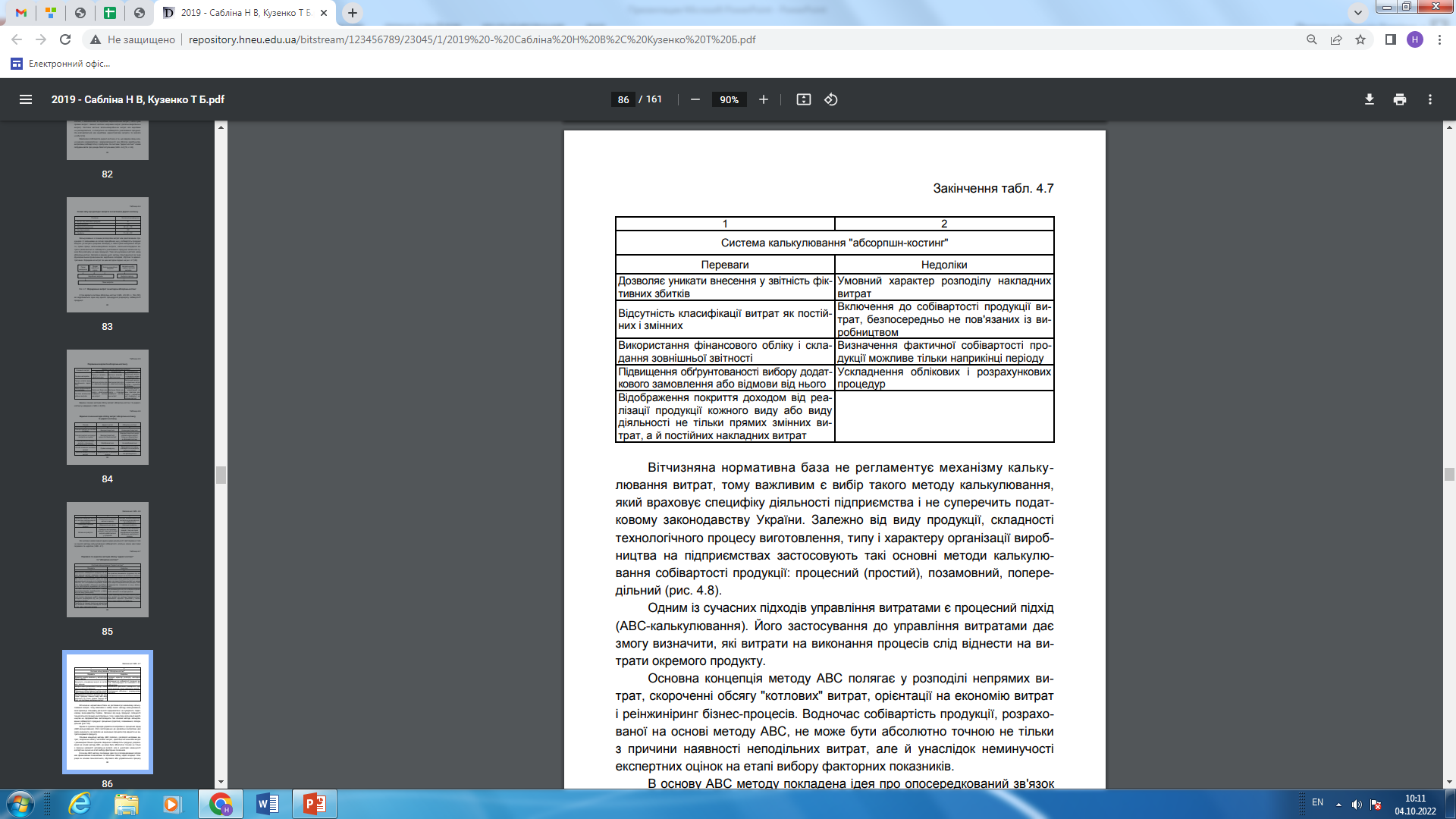 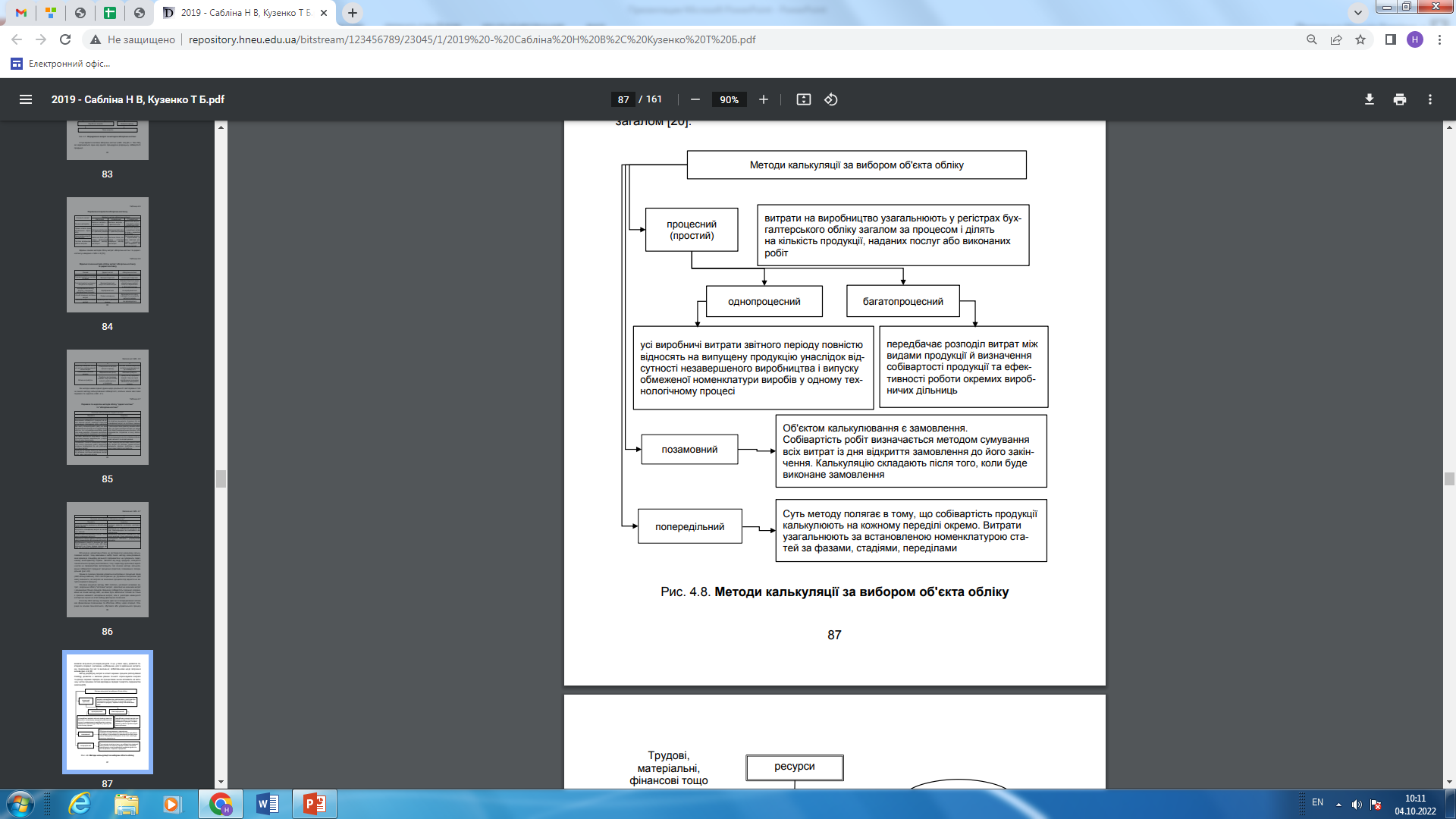 Інформація, що генерується калькуляційної системою "АВС-костинг", призначена для стратегічних управлінських рішень в області ціноутворення і вибору перспективних продуктів для виробництва, для реінжинірингу бізнес-процесів та ін. Вона може використовуватися і для оперативного управління. В цьому випадку методика АВС щодо розподілу непрямих витрат вводиться в традиційну систему калькулювання абсорбшен-костинг.
Основний словник АВС включає наступні ключові терміни:
• група непрямих витрат;
• драйвер витрат (інакше носій витрат);
• проміжний об'єкт калькулювання;
• підсумковий об'єкт калькулювання.
Поняття "група непрямих витрат" відображає вартість використаних ресурсів (матеріалів і ін.), які необхідно віднести на об'єкти калькулювання, розподіливши певним чином.
Ключове поняття "драйвер витрат" схоже на звичний термін "база розподілу витрат". З точки зору техніки розподілу відмінностей немає - це та величина, пропорційно якій розподіляються непрямі витрати.
Особливістю даної системи є те, що використовуються два об’єкти кальку-лювання – проміжний (операція) і підсумковий (продукція, послуга). Процес розрахунку собівартості продукції за системою АВС-костинг,передбачає три етапи калькулювання.
1 етап. Розподіл витрат на ресурси. Вартість витрат переносять на ресурси пропорційно до обраних драйверів витрат.  Ресурсом у системі АВС-костинг є носій певних функцій («те, що виконує операції» і«ті, хто виконують операції») – персонал, приміщення, транспорт тощо.
2 етап. Перенесення вартості ресурсів на операції. Усі операції повинні бути точно співвіднесені з необхідними для їх виконання ресурсами. Розробляють перелік операцій, з яких складається процес виготовлення продукту і визначають драйвер ресурсів – параметр, пропорційно до якого вартість ресурсу переносять на вартість операції. Наприклад, вартість роботи працівників складу готової продукції (вартість ресурсу) розподіляють між операціями приймання, зберігання і відвантаження продукції пропорційно до кількості людино-годин, які необхідні для виконання даних операцій (драйвер ресурсів).
3 етап. Перенесення вартості основних операцій на об’єкти витрат.Вартість операцій «поглинається» об’єктами витрат пропорційно до драйверів операцій. Наприклад, вартість зберігання продукції (вар-тість операції) розподіляється між видами продукції (об’єкти витрат) пропорційно до їх обсягу (драйвер ресурсів). Розподіл витрат з використанням драйверів дозволяє уникнути застосування застарілих баз розподілу (заробітної плати основних виробничих робітників, трудомісткості тощо) і, таким чином, підвищити точність розрахунку показника повної собівартості продукту.
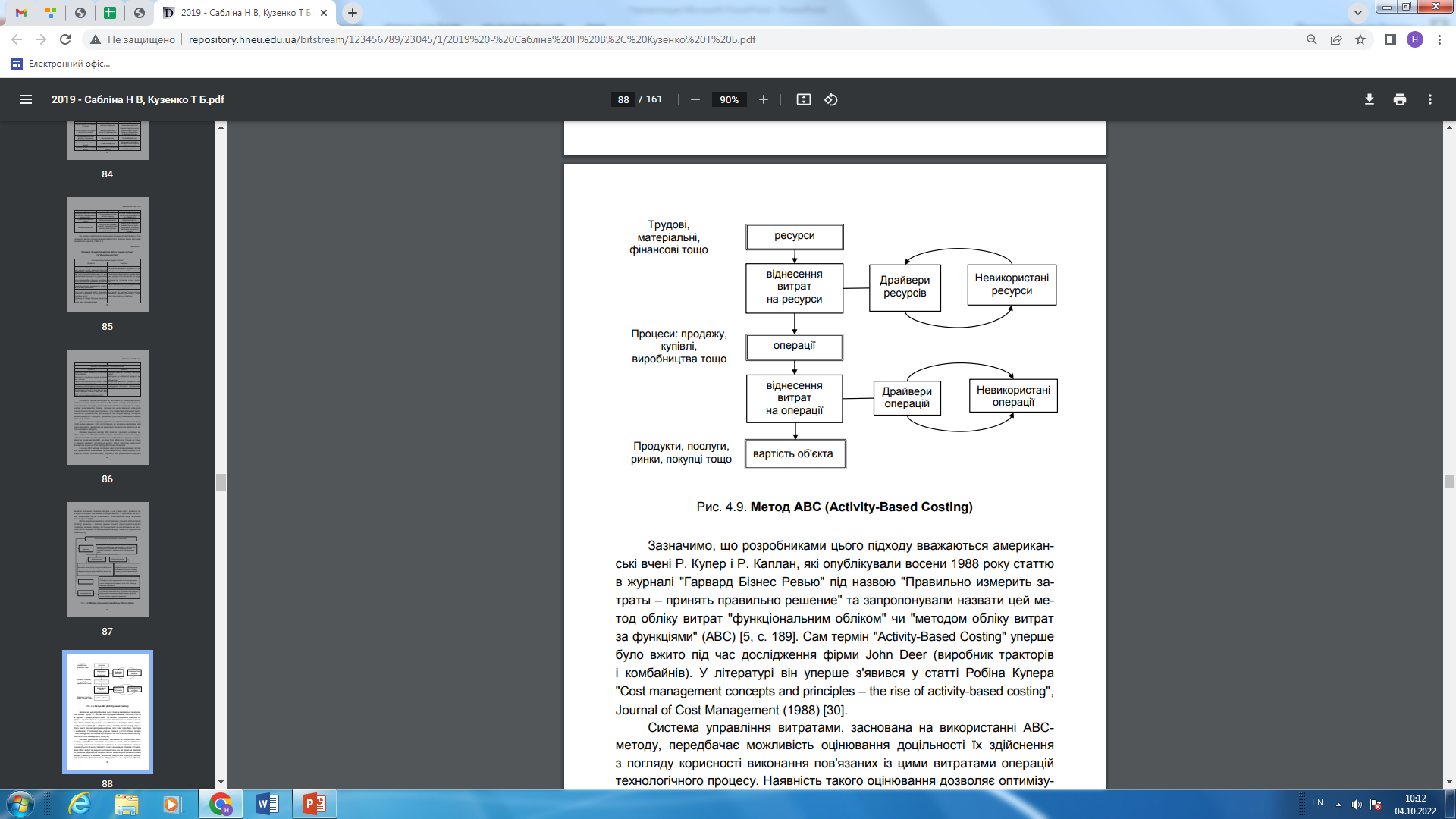 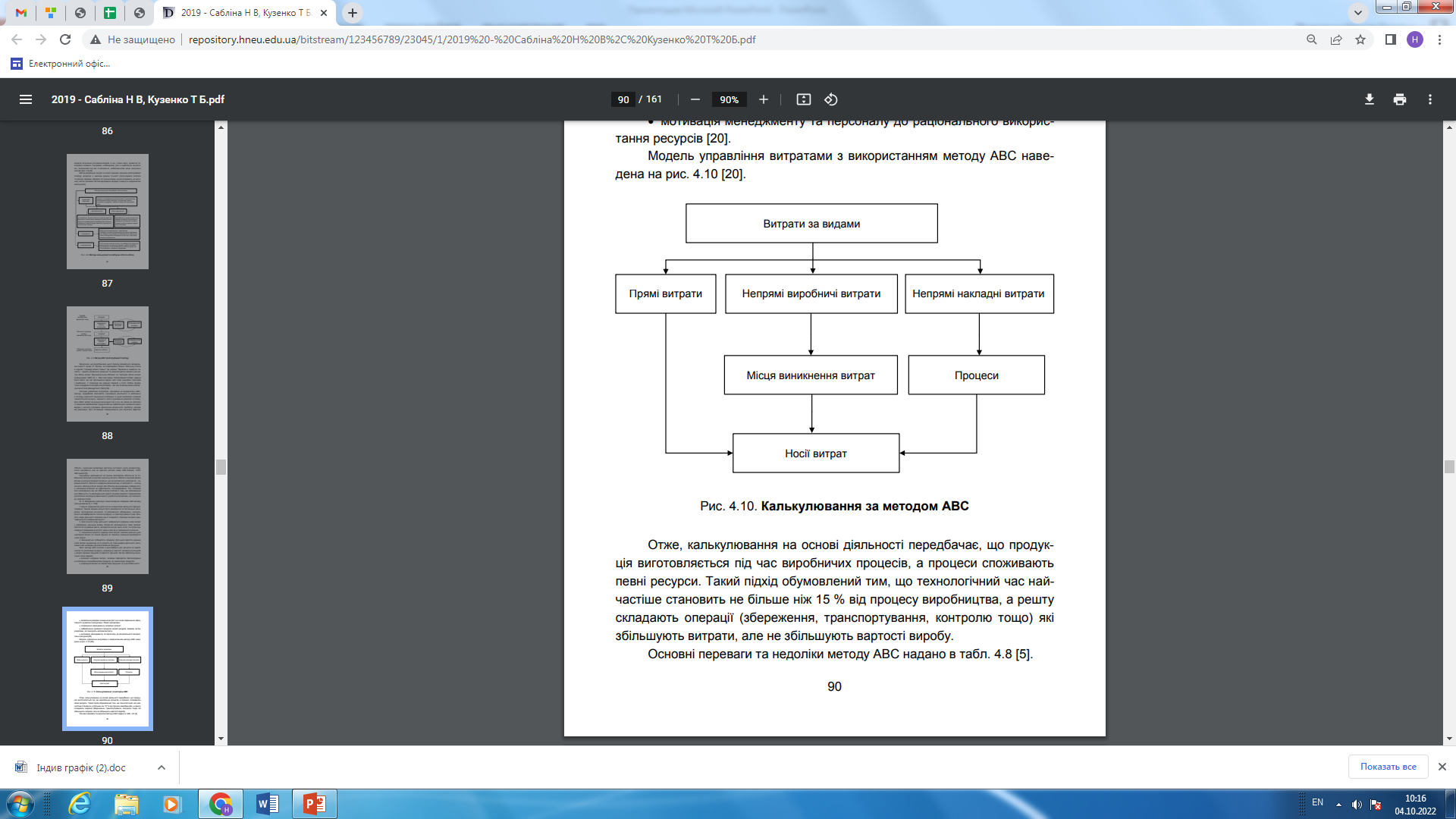 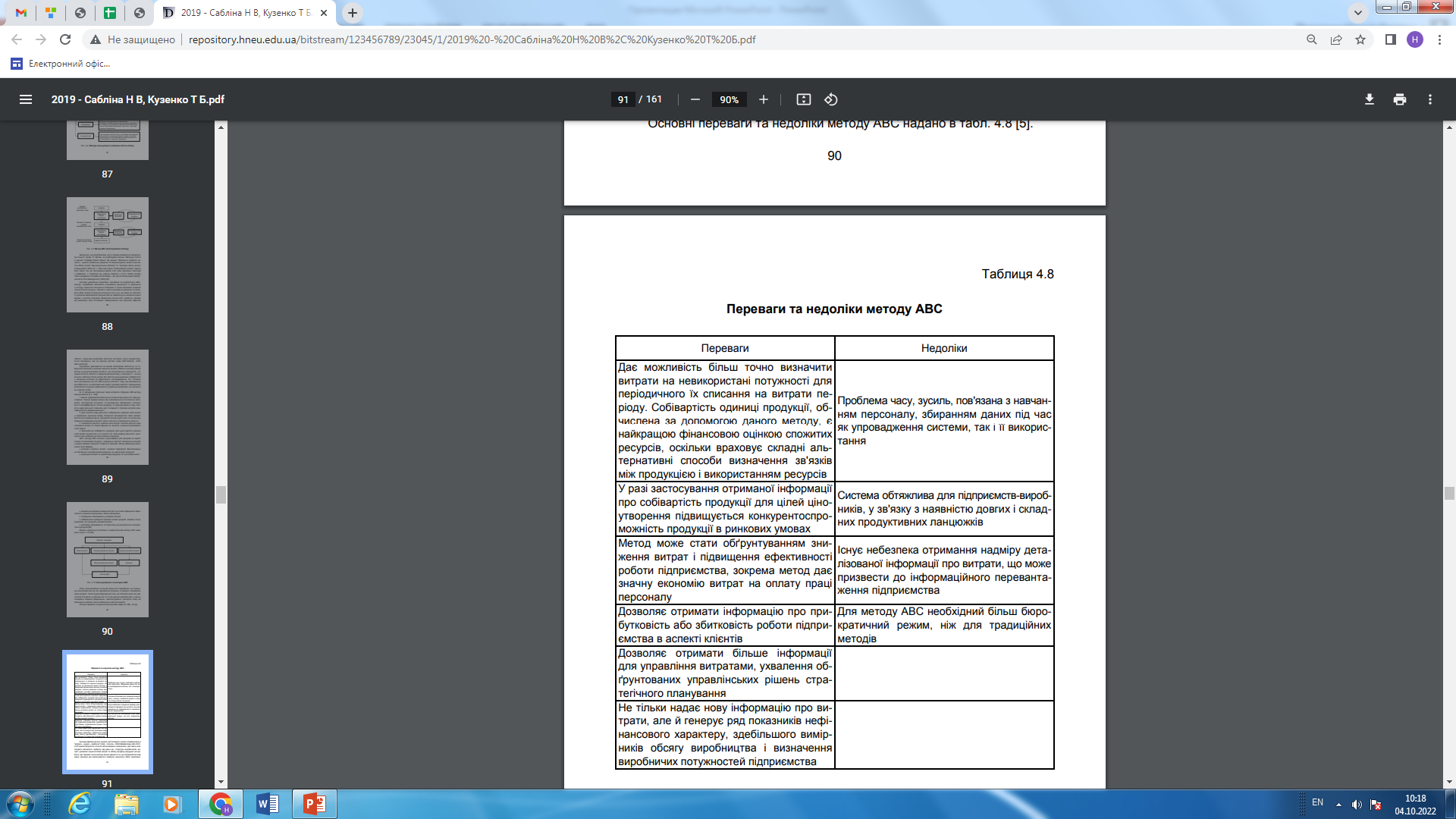 Таргет-костинг і кайзен-костинг. Система таргет-костинг має виражений часовий вектор – майбутнє. Основна її ідея полягає у розрахунку собівартості майбутнього інноваційного продукту, виходячи з його ціни. Важливе значення приділяють маркетинговим дослідженням, оскільки від точності прогнозної ціни залежить кінцевий успіх проекту. Щоб визначити цільову собівартість продукту, від його прогнозної ціни, яка фактично є ринковою ціною, віднімають бажану суму прибутку. Іншими словами, визначають, якою повинна бути собівартість продукту, щоб при тій ціні, яка склалася на ринку підприємство отримало бажаний прибуток. Лише після цього розпочинають проектування майбутнього продукту з дотриманням заздалегідь встановленої рентабельності та забезпеченням його високої якості. В подальшому усі учасники виробничого процесу працюють над пошуком шляхів досягнення цільового рівня витрат. Виробляють тільки ті види продукції, розрахункова (кошторисна) собівартість яких не перевищує цільову.
Зміст системи кайзен-костинг полягає у досягненні цільової собівартості продукції та пошуку шляхів зниження витрат до цільового рівня на стадії виробництва. По суті, таргет-костинг і кайзен-костинг вирішують одне і те ж завдання, пов’язане із зниженням рівня собівартості кінцевого продукту до прийнятного рівня, але на різних стадіях життєвого циклу продукту: таргет-костинг –на стадії проектування, кайзен-костинг – на стадії виробництва.
Калькулювання собівартості за стадіями життєвого циклу продукту(life-cycle costing (LCC)
		Традиційні калькуляційні системи орієнтовані здебільшого на виробничий етап життєвого циклу продукту. Через це довиробничі і післявиробничі витрати не співвідносяться з продуктом, який є джерелом їх виникнення. Як наслідок, менеджери отримують викривлену інформацію про собівартість продукту, що може бути причиною прийняття невірного управлінського рішення.
			При системі LCC у собівартість продукту послідовно включають не лише витрати виробничої стадії, але і витрати усіх інших стадій, починаючи з моменту розробки дослідного зразкаі закінчуючи виведенням продукту з ринку. На довиробничій стадії обліковують витрати, без здійснення яких не можна перейти до виробничої стадії: витрати на підготовку й освоєння виробництва, на розробку технологічного процесу, проекту, дослідного зразка, на сертифікацію продукції тощо.
Витрати виробничої стадії обумовлені технологією та організацією виробництва: витрати з оплати праці виробничих робітників, наладчиків та операторів устаткування, витрати на матеріали, частина накладних витрат виробничого цеху, пов’язаних із споживанням електроенергії, ремонтом і обслуговуванням устаткування.		Витрати післявиробничої стадії пов’язані з гарантійним обслуговуванням клієнтів, а також ті витрати, які виникають при знятті продукту з виробництва. 					Впровадження системи LCC дасть можливість приймати обґрунтовані рішення щодо розробки, проектування, виробництва, просування продуктів, пошуку резервів скорочення витрат.
LСС-аналіз (Life Cycle Costing), або розрахунок витрат за етапами життєвого циклу продукції. Він застосовується в стратегічному управлінні, тому що охоплює період у кілька років. Планові витрати визначають за кожною стадією життєвого циклу продукту -розробка, виведення на ринок, зростання, зрілість і спад.
LСС-аналіз (розрахунок витрат за етапами життєвого циклу продукції) - це єдиний метод управління витратами, який передбачає врахування впливу інфляції через дисконтування грошових потоків у прийнятті рішень.
Переваги LСС-аналізу: отримання в довгостроковому періоді оцінки здійснених витрат і їх покриття відповідними виробу доходами; забезпечення точного прогнозу всіх витрат і співвідношення отримуваного доходу та витрат щодо виробництва виробу в цілому; забезпечення стратегічного бачення структури витрат і зіставлення її зі структурою доходів.
Недоліками є: відсутність періодизації фінансових результатів; невизначеність в обліку накладних витрат (якщо їх не враховувати, страждає комплексність використовуваної інформації; якщо враховувати, то використовувана інформація має ймовірний характер); може потребувати витрат на отримання великої додаткової інформації.
Система калькулювання за останньою операцією (endpoint costing) реалізує інформаційну підтримку управлінського підходу «точно в строк» (just – in – time – JIT), сутність якого полягає в тому, що завдяки поставкам матеріалів точно в назначений час і відвантаженню готової продукції в передбачені договором терміни, компанія мінімізує запаси готової продукції і незавершеного виробництва. 
    			Метою системи JIT є усунення будь-яких непродуктивних витрат і ефективне використання виробничого потенціалу.
У JIT-системі технологічний процес організований за принципом «неперервного потоку» (трубопроводу), коли кожна наступна операція є продовженням попередньої. Витрати на виробництво за кожною стадією виготовлення продукту не обліковуються, а відображаються на початку звітного періоду, а потім знову фіксуються в кінці звітного періоду як витрати на закінчений обробкою продукт. Калькулювання здійснюють на останній операції, в останній точці матеріального потоку. Останньою операцією вважається відвантаження готової продукції. 
			Використання JIT-системи обмежується певними чинниками: близькістю постачальників до підприємства, оскільки вся система побудована на невеликих за обсягом і частих поставках; вузьким асортиментом однотипної продукції; сталим рівнем виробництва; стабільним ринковим середовищем.
Одним з найжорсткіших методів управління витратами є кост-кілинг. Результатом його застосування є зменшення витрат на оплату праці і, як наслідок, скорочення штату працівників, вивільнення і продаж невикористовуваних або маловикорстовуваних активів, повне або практично повне зменшення витрат на соціальну сферу.
Метою кост-кілингу є швидке скорочення всіх витрат підприємства без шкоди для його діяльності й перспектив розвитку. Крім того, кост-кілинг орієнтований більшою мірою на витрати, що виникають і у внутрішньому, і в зовнішньому середовищі. Так, кост-кілинг передбачає скорочення витрат, що обмежено залежать від підприємства (витрат на закупівлю сировини й оплату послуг сторонніх організацій). Мінімізація цін у рамках кост-кілингу можлива через участь підприємства в тендерах, жорсткий тиск на постачальників, зменшення ланцюга руху сировини, пошук нових постачальників або оптимізацію структури наявних.
Бенчмаркінг витрат - це спосіб оцінки стратегій і цілей роботи організації порівняно з успішними підприємницькими організаціями для визначення свого місця на конкретному ринку.
Перевагами бенчмаркінгу витрат є відсутність потреби у винаході власних способів зменшення витрат і вдосконалення процесів у діяльності підприємства, тому що це вже зроблено лідером ринку або підприємством, взятим за зразок; можливість комбінування різних методів, що забезпечили успіх у зменшенні витрат іншим підприємствам.
Основним обмеженням у використанні бенчмаркінгу є обґрунтованість вибору підприємства-еталона. Якщо як еталон вибирають реальне підприємство, то потрібно обов'язково враховувати його особливості, умови його зовнішнього середовища. В іншому разі результати бенчмаркінгу витрат не можна використовувати.
ЕVА - це метод економічної доданої вартості. Цей метод дає змогу прив'язати створення вартості до певних груп робітників або підрозділів і, таким чином, отримувати критерій для диференційованої винагороди за виконану роботу на підприємстві.
Переваги ЕVА-підходу: відкривається потенціал, який закладений у персоналі будь-якої організації. Система управління, яка надає найкращу інформацію і мотивацію співробітникам та яка враховує внесок кожного у створення вартості для акціонерів.
Недоліки ЕVА-підходу: система показників складається тільки з фінансових показників, що призводить до недооцінки таких факторів довгострокового успіху, як знання персоналу, інформаційні технології, корпоративна культура; досить складні розрахунки; жорсткий взаємозв'язок винагороди й показника ЕVА може призвести до прийняття рішень, спрямованих на короткострокові вигоди; орієнтація в основному на короткострокову перспективу, а не на довгострокову.
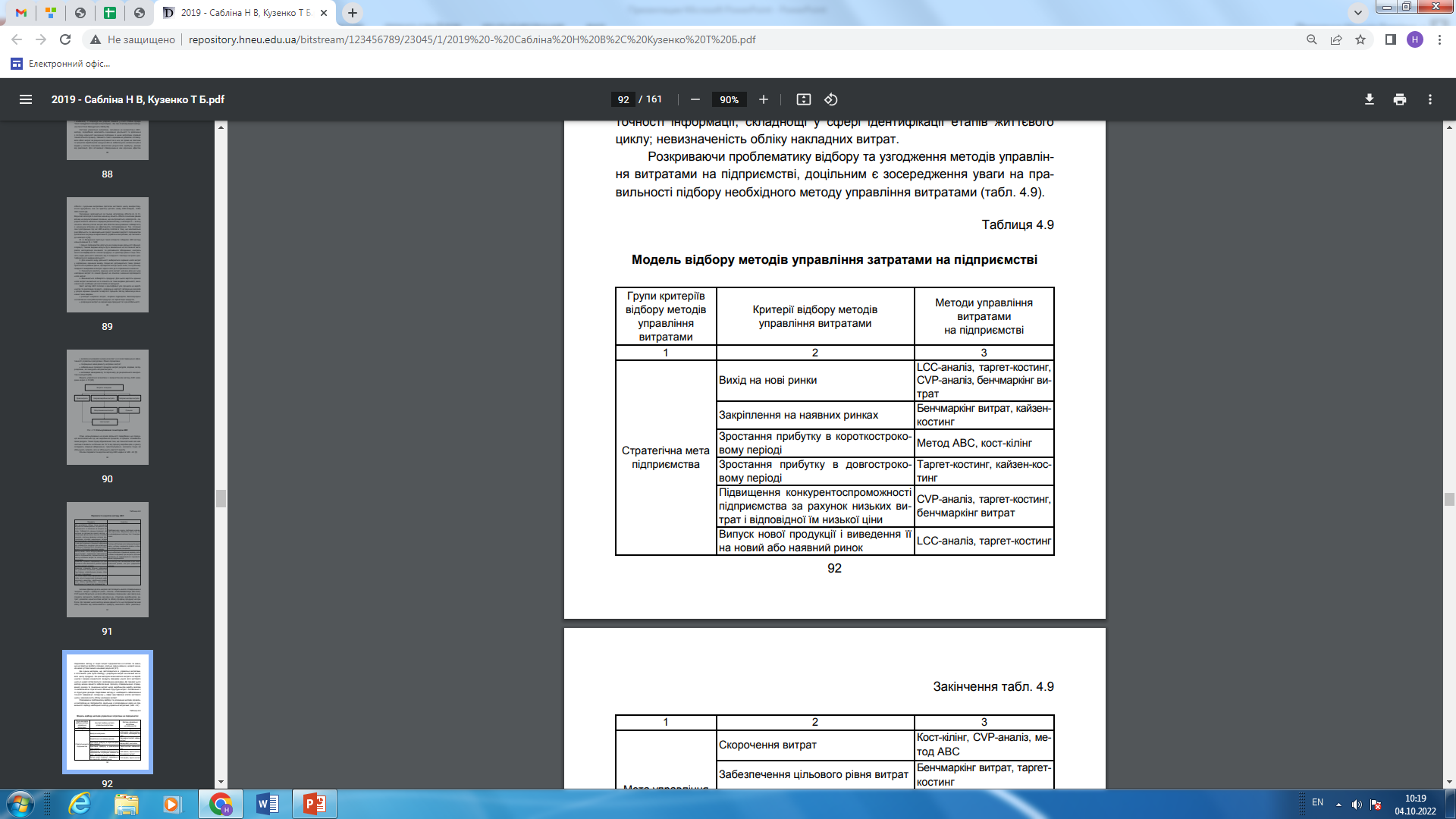 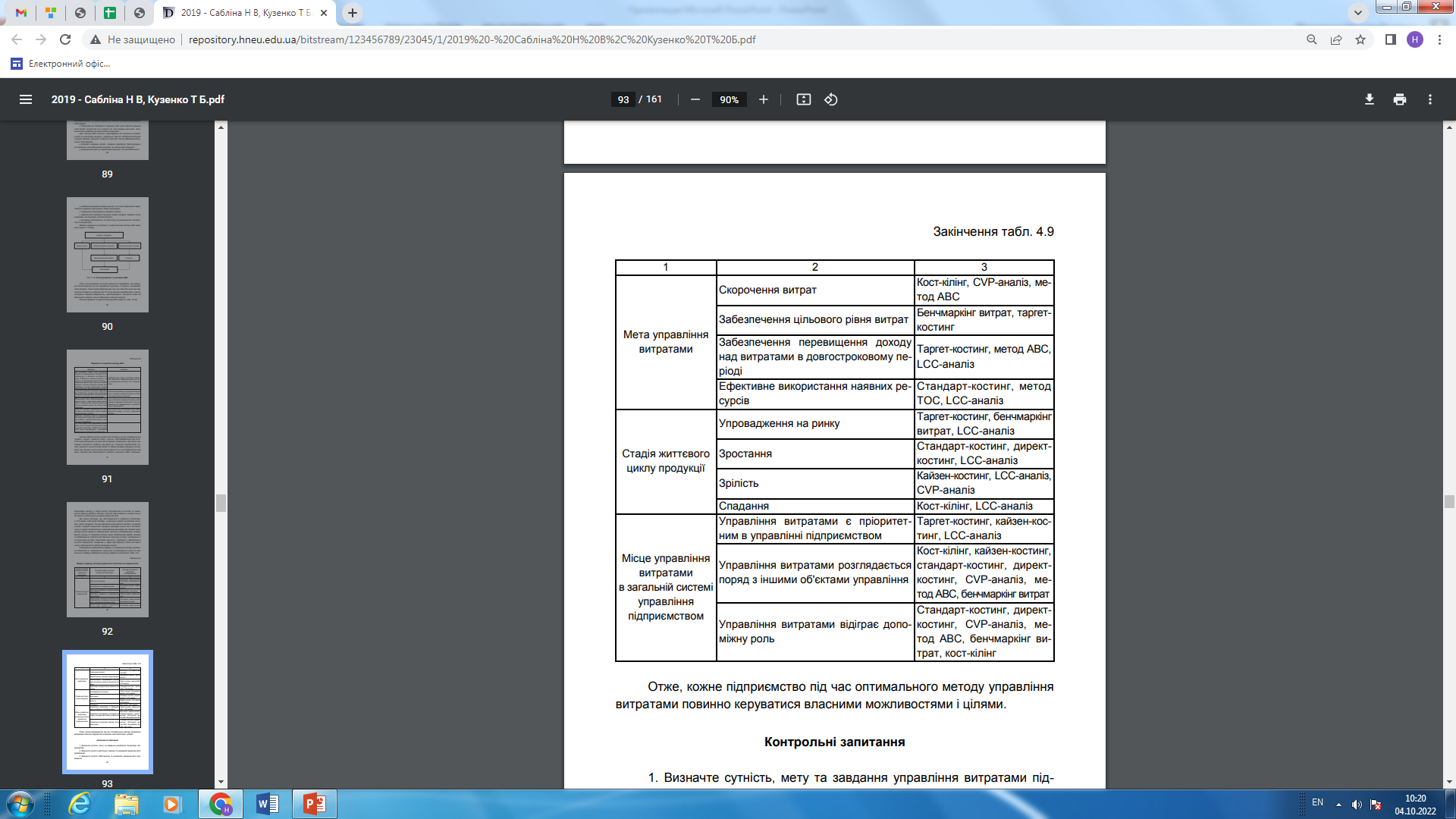 ДЯКУЮ ЗА УВАГУ!